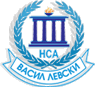 КИНЕЗИТЕРАПИЯ ПРИ ХРОНИЧЕН БОЛКОВ СИНДРОМ В ЛУМБОСАКРАЛНА ОБЛАСТ
Л. Крайджикова*, Л. Николовска**,         Т. Кръстев**, Д. Спасов 

* Национална спортна академия „Васил Левски” 
**Университет „Гоце Делчев”- гр. Щип, Македония
Целта на изследването е да апробираме ефекта на някои мануални методи за мобилизация (МММ) при пациенти с хронична лумбосакрална болка вследствие на сакроилиачна дисфункция. 
Материал и методи: 
	- обект на изследване са 24 пациенти (17 жени и 7 мъже) на средна възраст 48,25 ± 12,71г.; 
	- предмет на изследване са: интензитет на болката, функционални блокажи на СИС, мускулен дисбаланс.
Лечебният комплекс включва: миофасциални и позиционно освобождаващи техники; мануална мекотъканна и ставна мобилизация; стречинг и аналитични упражнения за мускулна сила и издръжливост.
Миофасциални техники в торакална и цервикална област
Миофасциални масажни техники в лумбална област
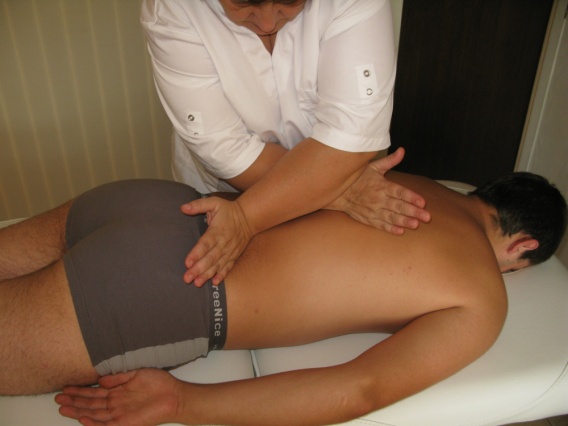 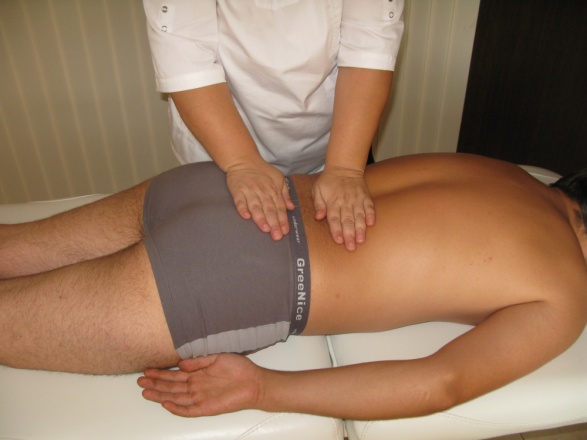 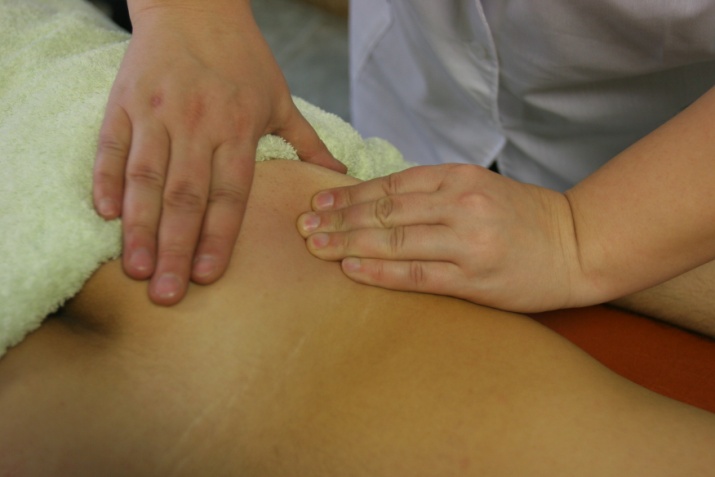 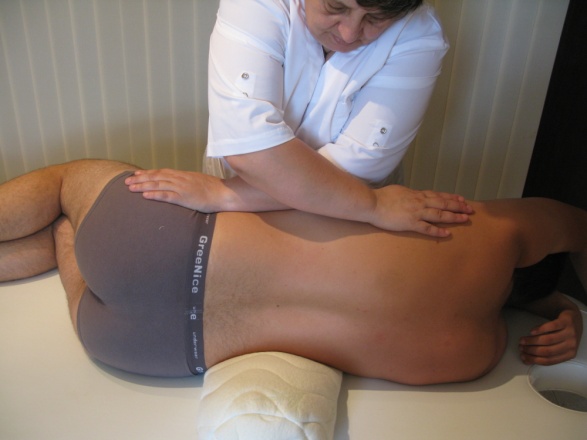 Тригерни точки
Multifidi
Longissimus thoracis
Iliocostalis lumborum
Тригерни точки за m. quadratus lumborum
Третиране на тригерни точки
МУСКУЛНО-ЕНЕРГИЙНИ ТЕХНИКИ
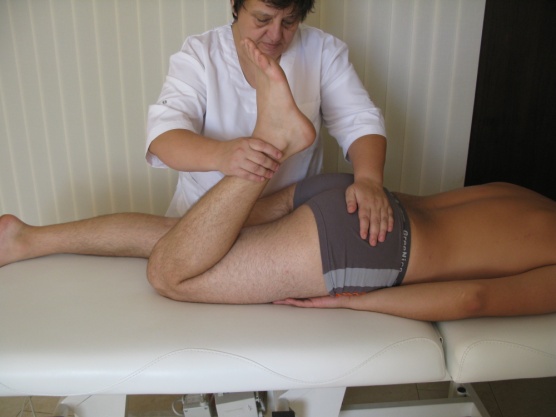 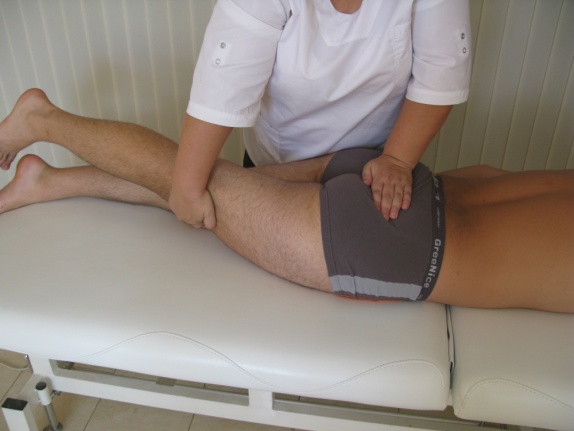 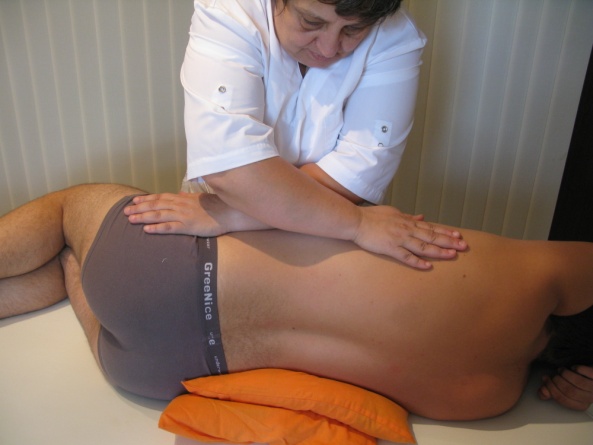 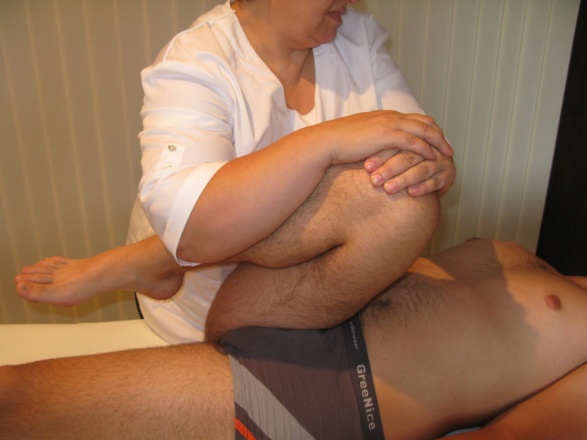 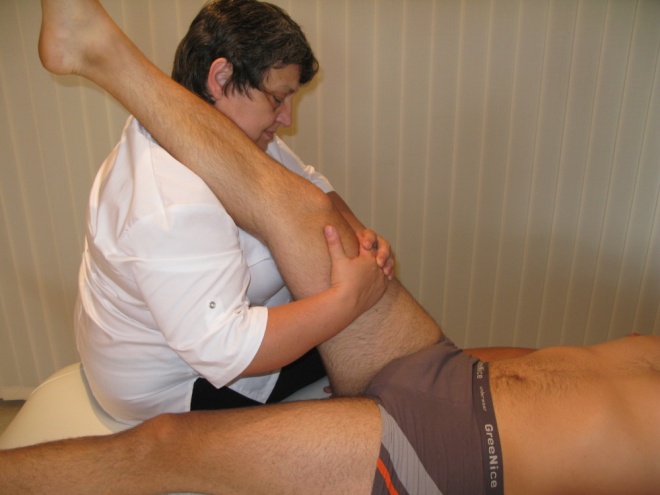 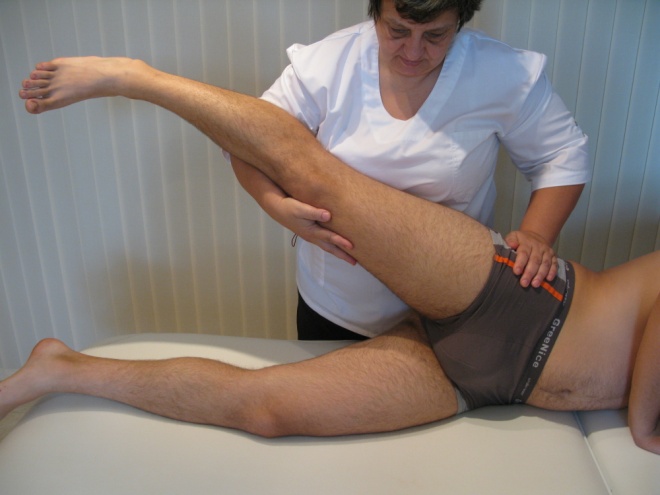 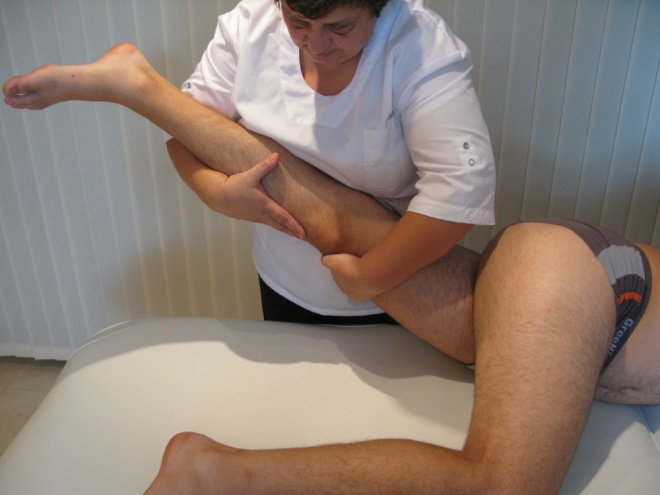 Трансверзален масаж за   m. piriformis
Плъзгащо разтриване от краниално към каудално, съчетано с активна инклинация и реклинация на таза
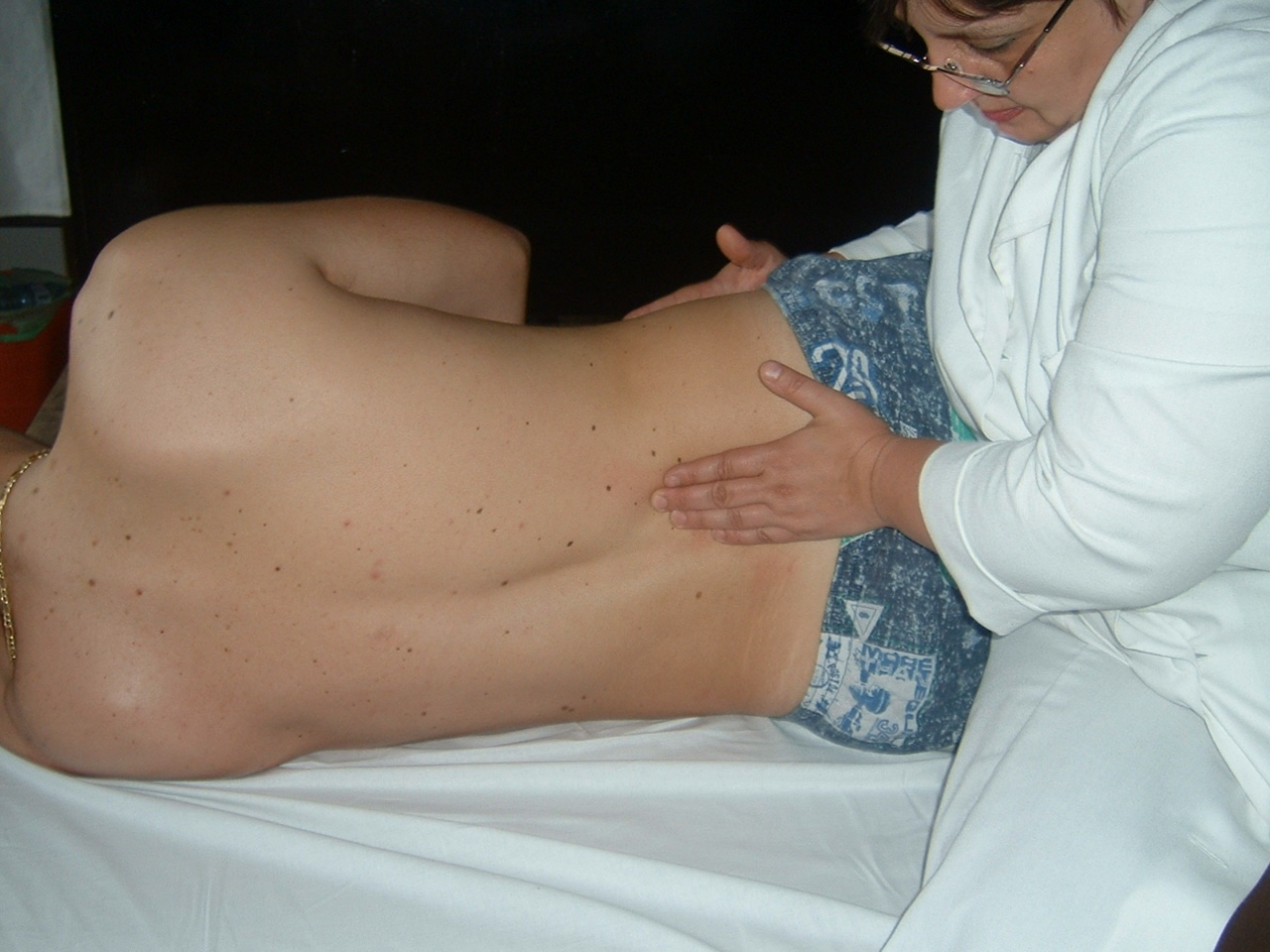 Спираловидно разтриване с пръстите, съчетано с депресия на таза (при елевация ръката се придвижва без натиск краниално и  медиално към гръбначния стълб)
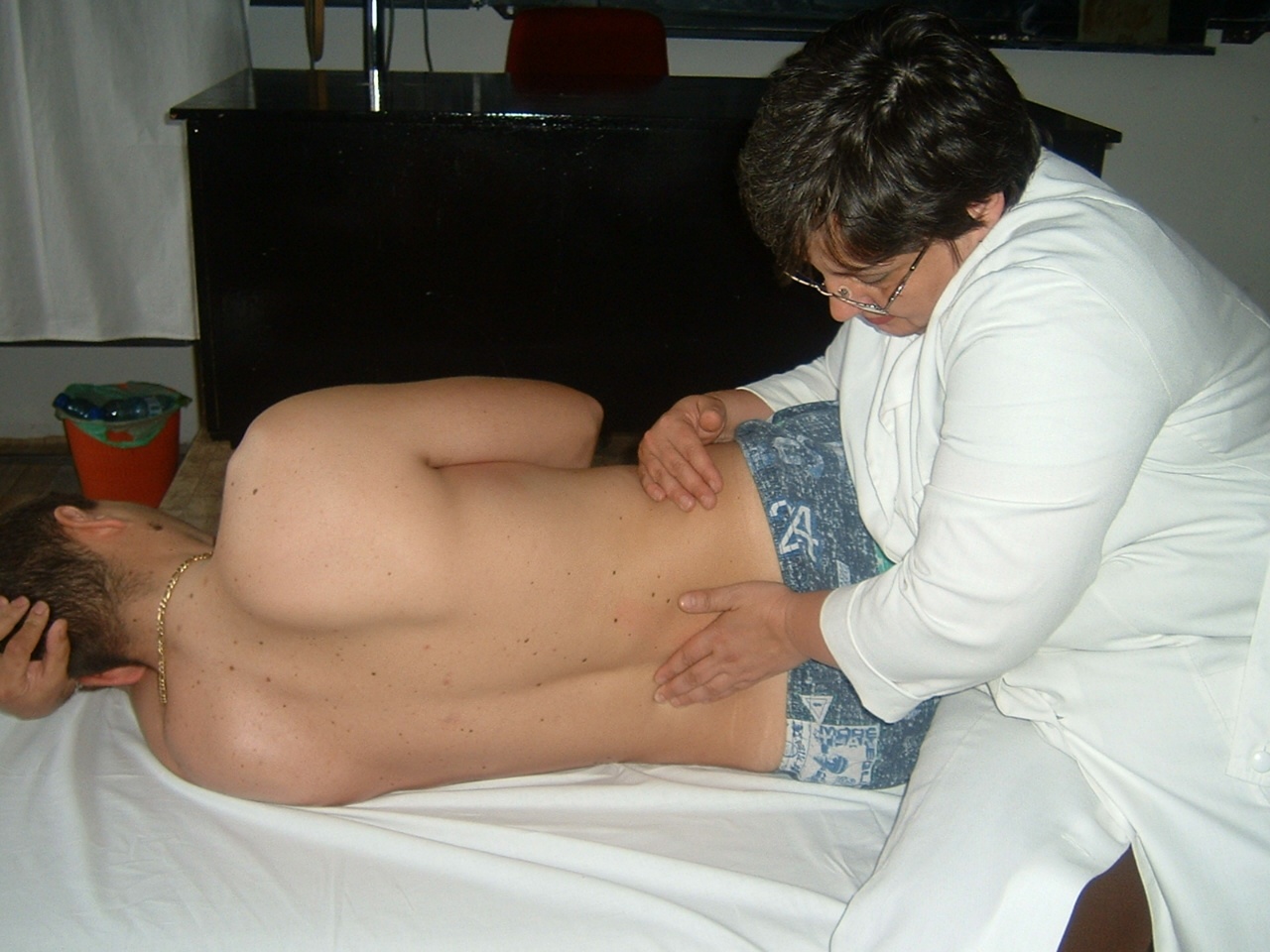 Мобилизиращ масаж – пасивно разтягане на паравертебралната мускулатура чрез движение на гръдния кош и таза от предмишниците на терапевта
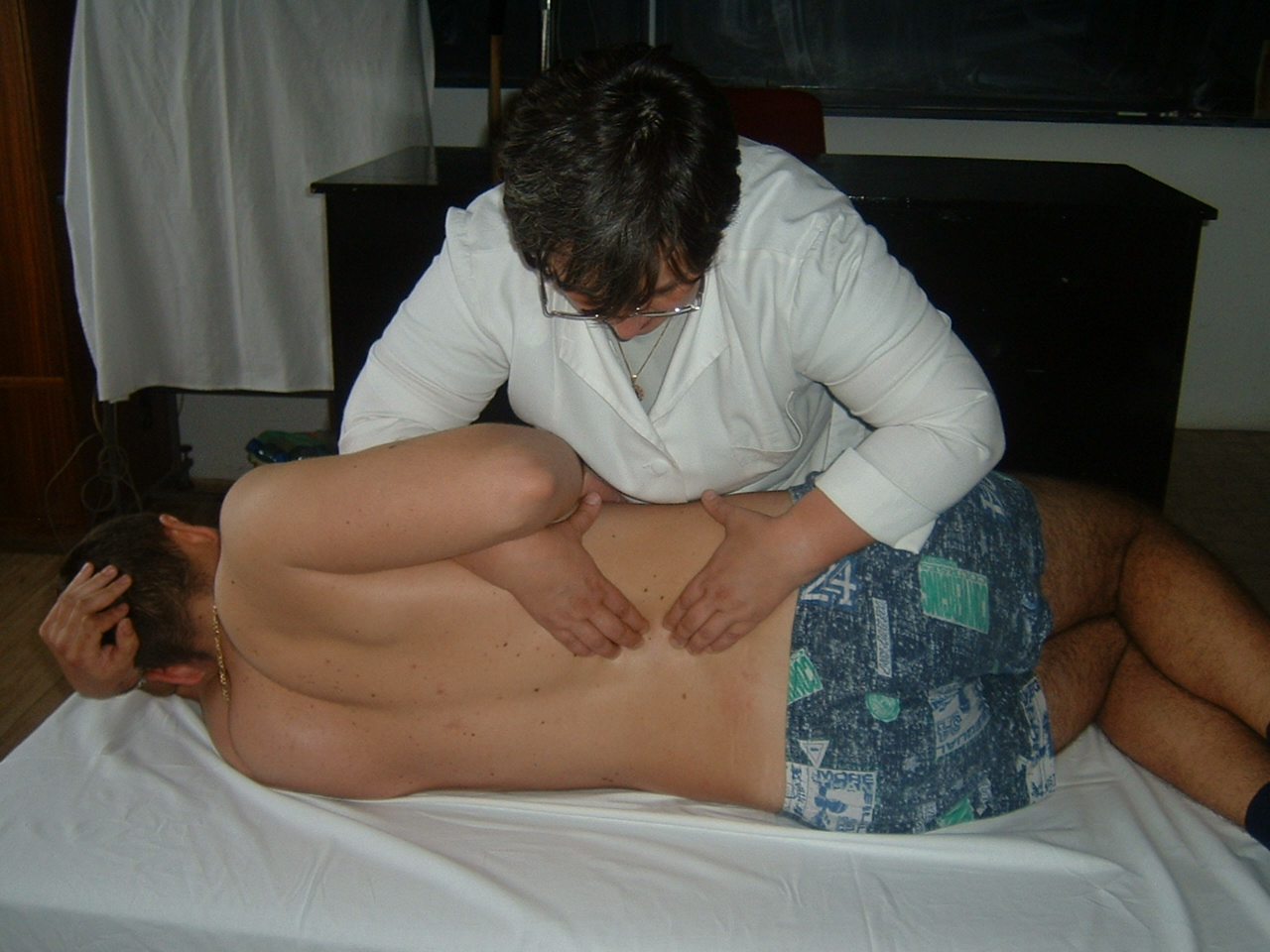 МАНИПУЛАТИВЕН МАСАЖ ПО TERRIER
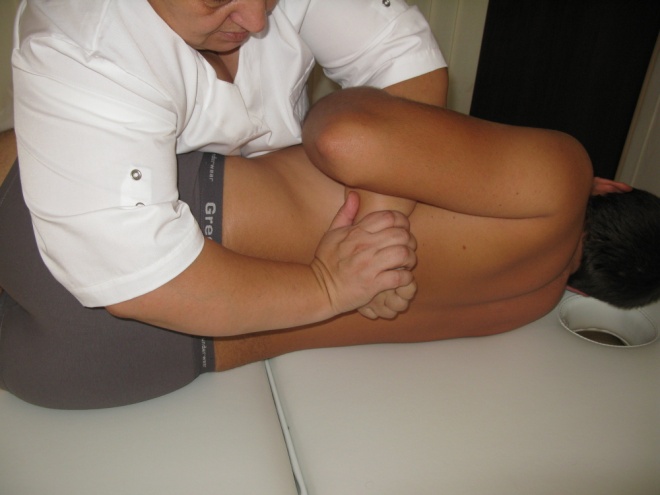 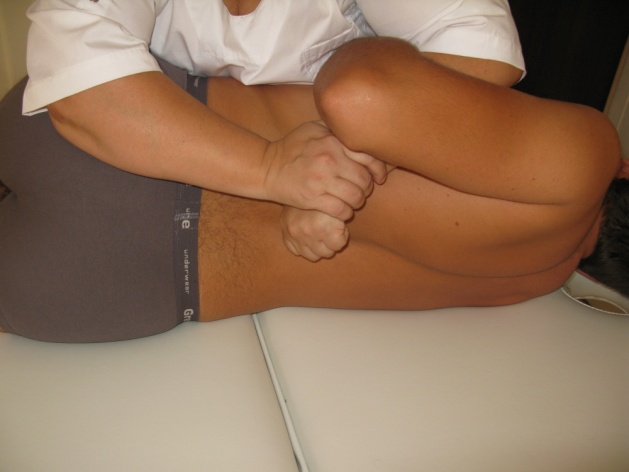 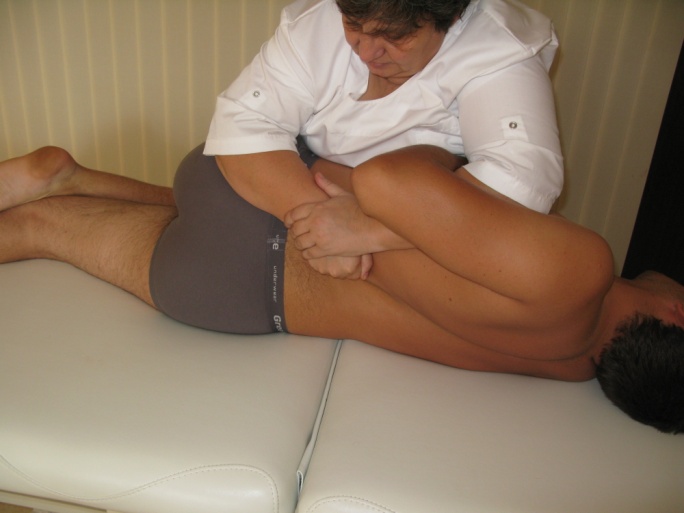 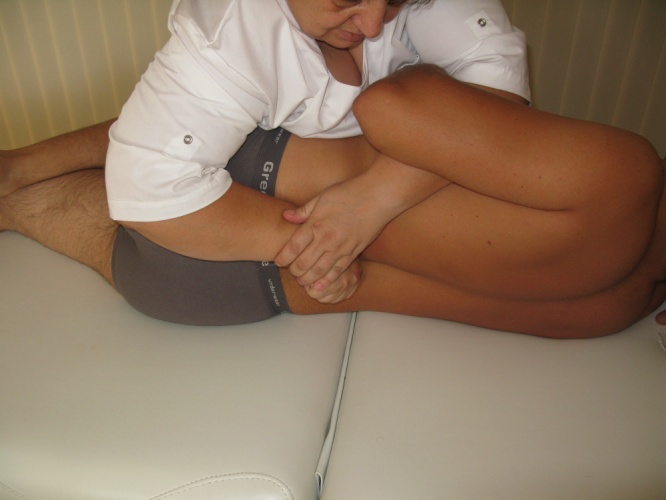 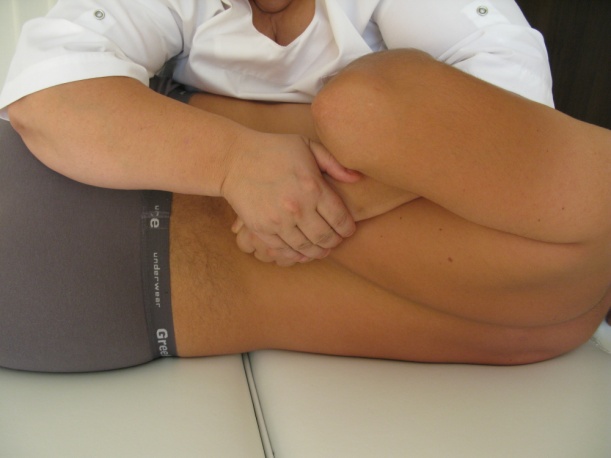 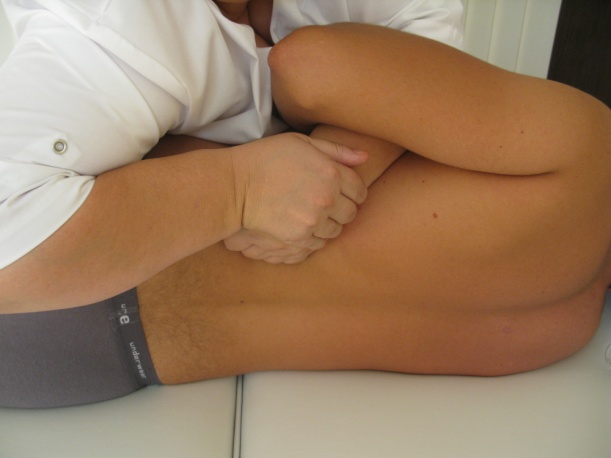 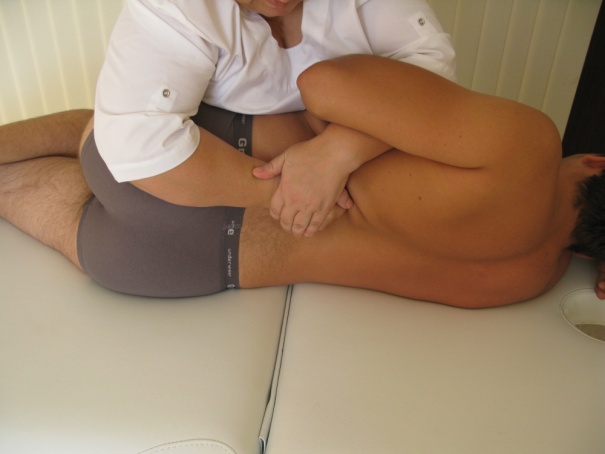 Мануална мобилизация на лумбалния дял чрез ротация
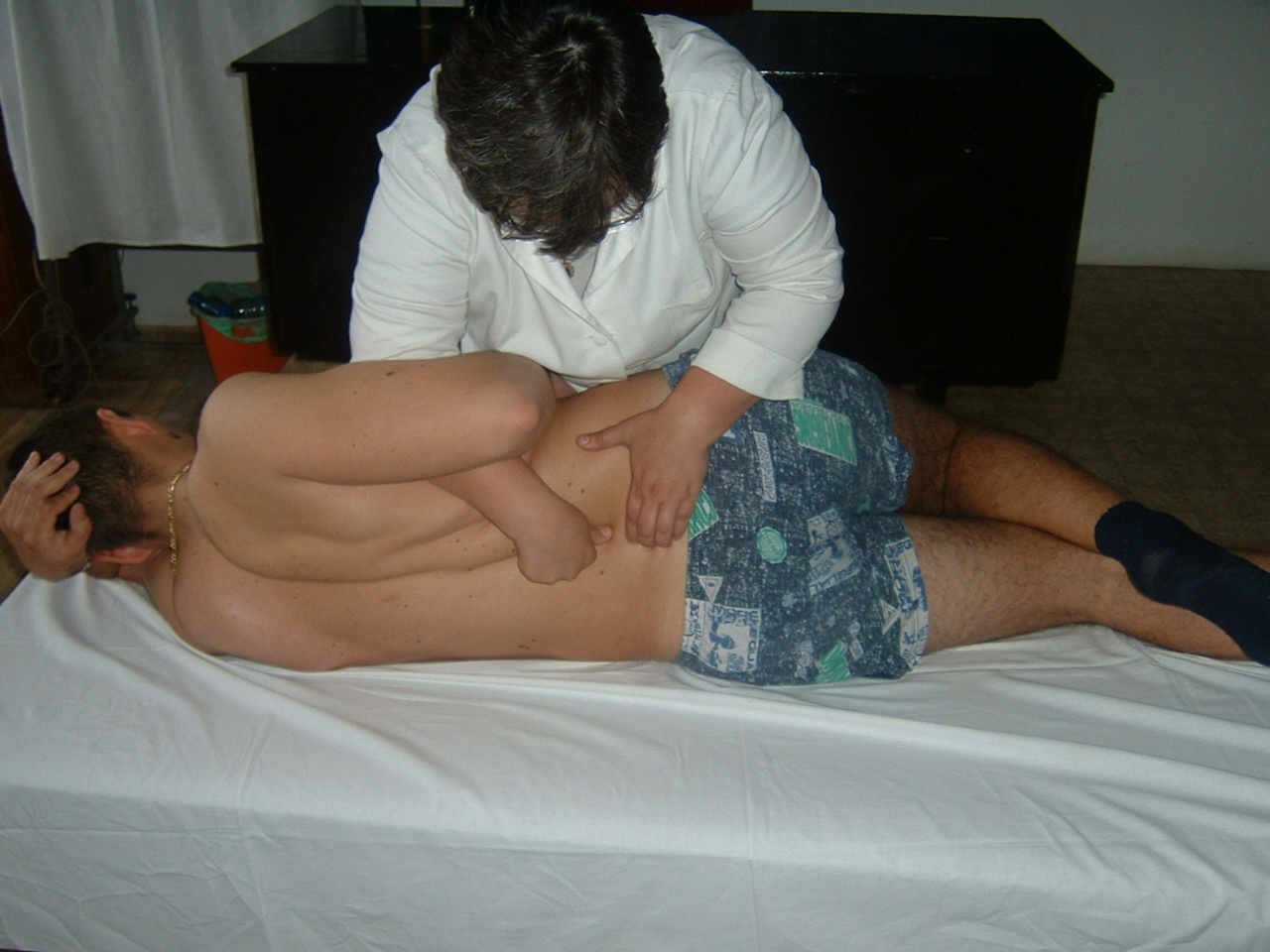 Мобилизация на сакроилиачната става чрез вентро-каудално движение на os ilium
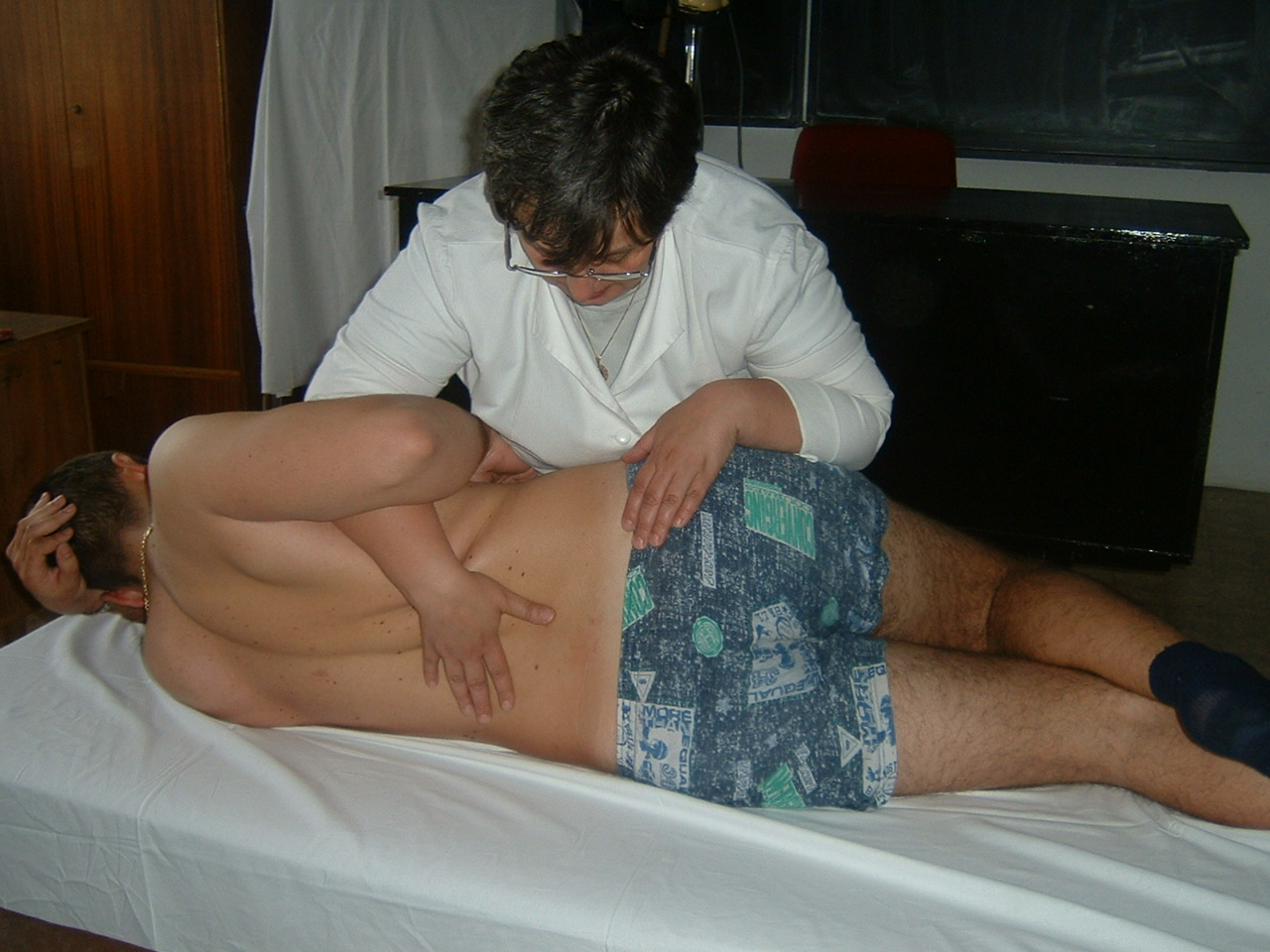 Мобилизация на сакроилиачната става чрез вентрално движение на os sacrum
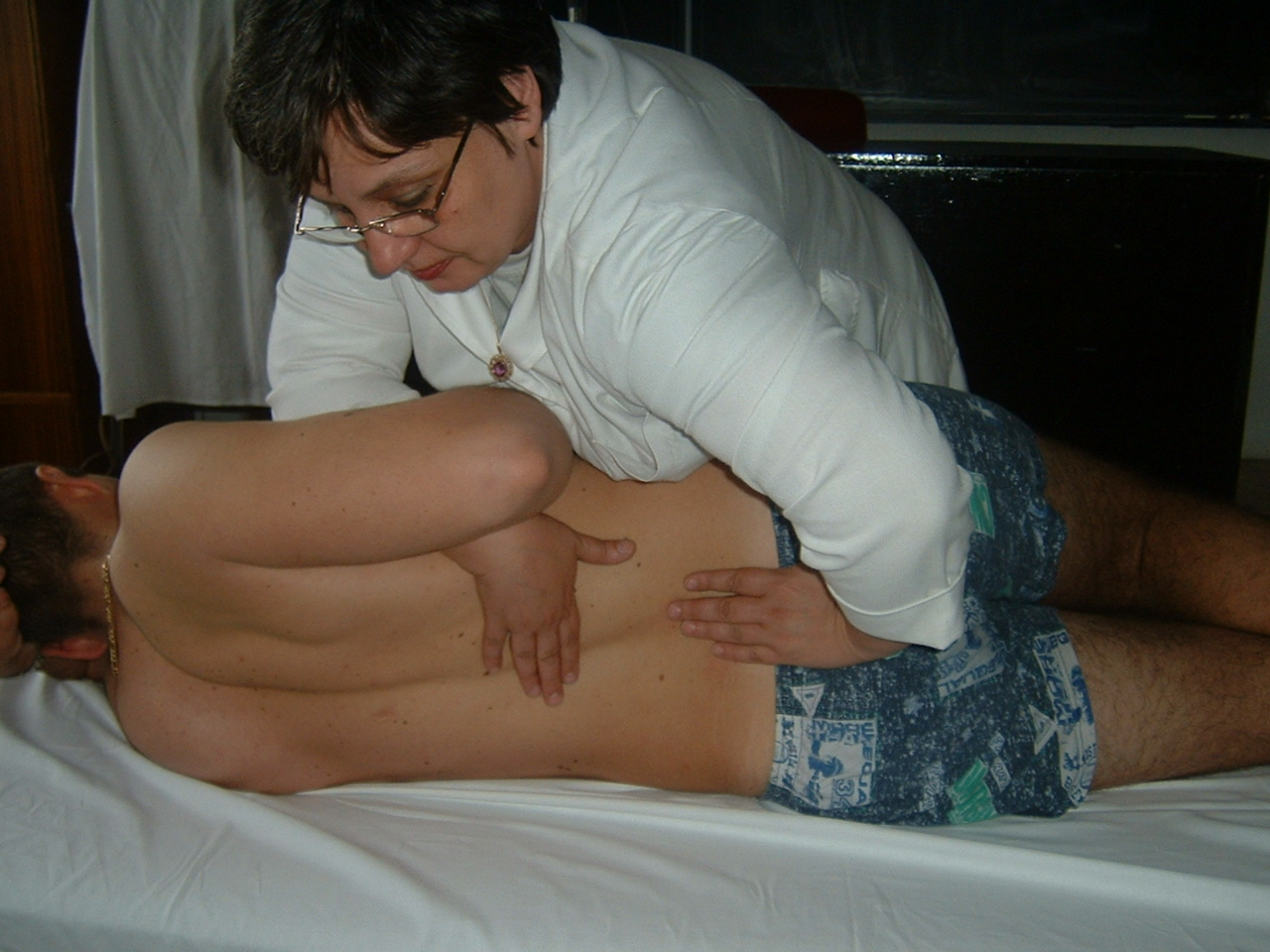 Мобилизация на сакроилиачната става чрез  дорзално плъзгане на os ilium
Мобилизационна техника за сакроилиачната става с кръстосани ръце по A. Stoddard
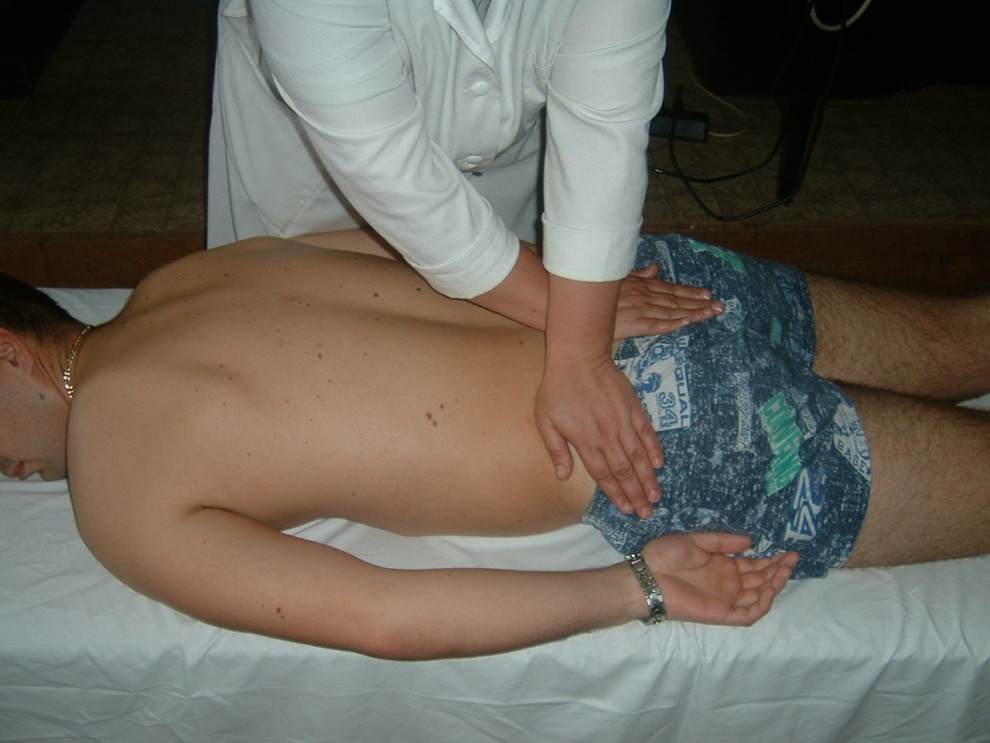 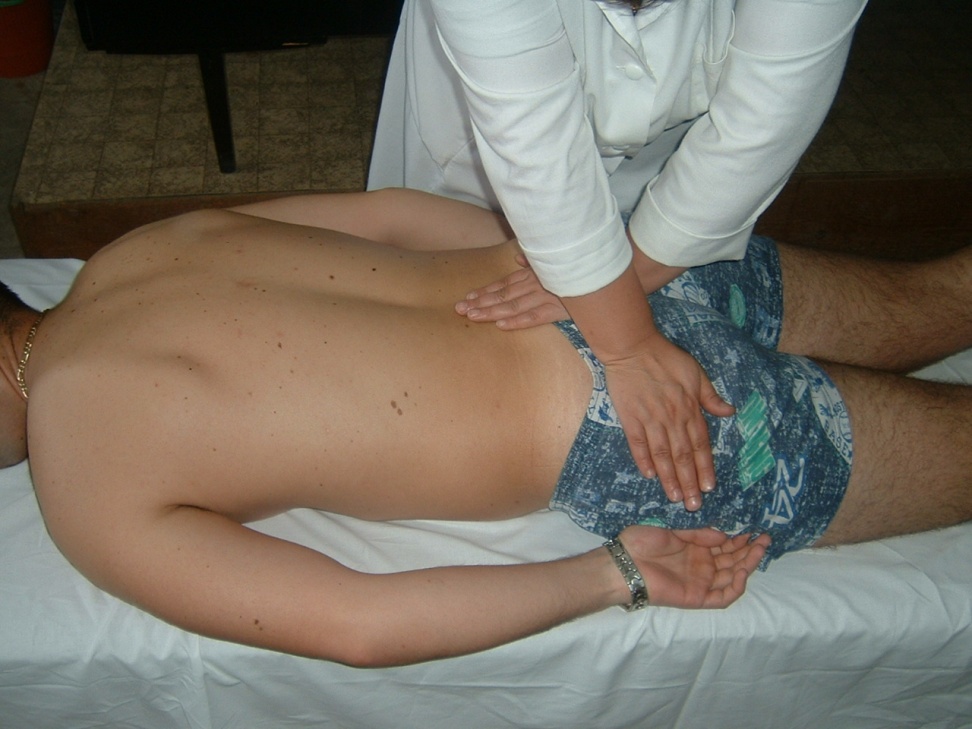 Мобилизация на сакроилиачната става чрез  дорзално плъзгане на os ilium
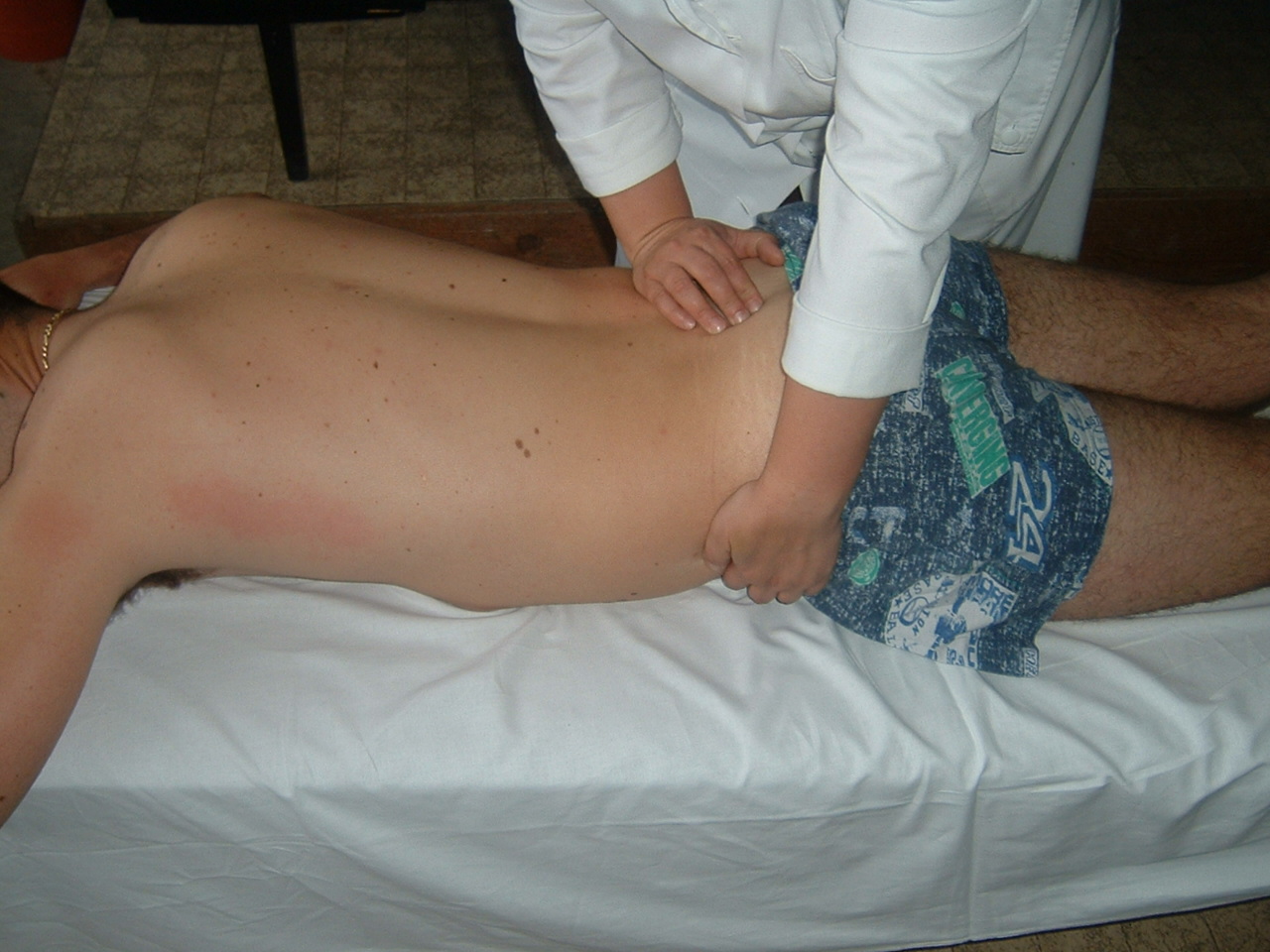 Вентрализация на os sacrum
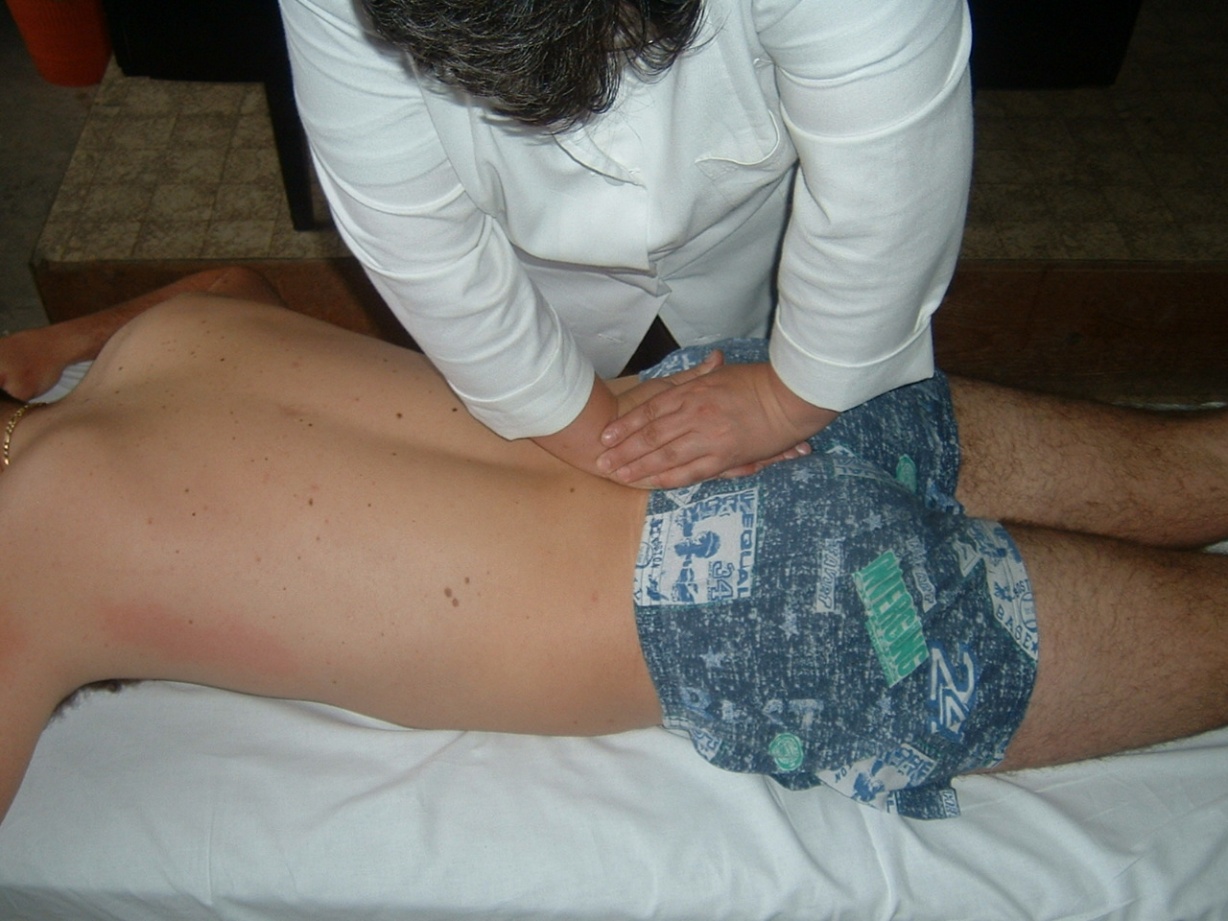 Автомобилизация на сакроилиачната става чрез    пасивна вентрализация на os sacrum
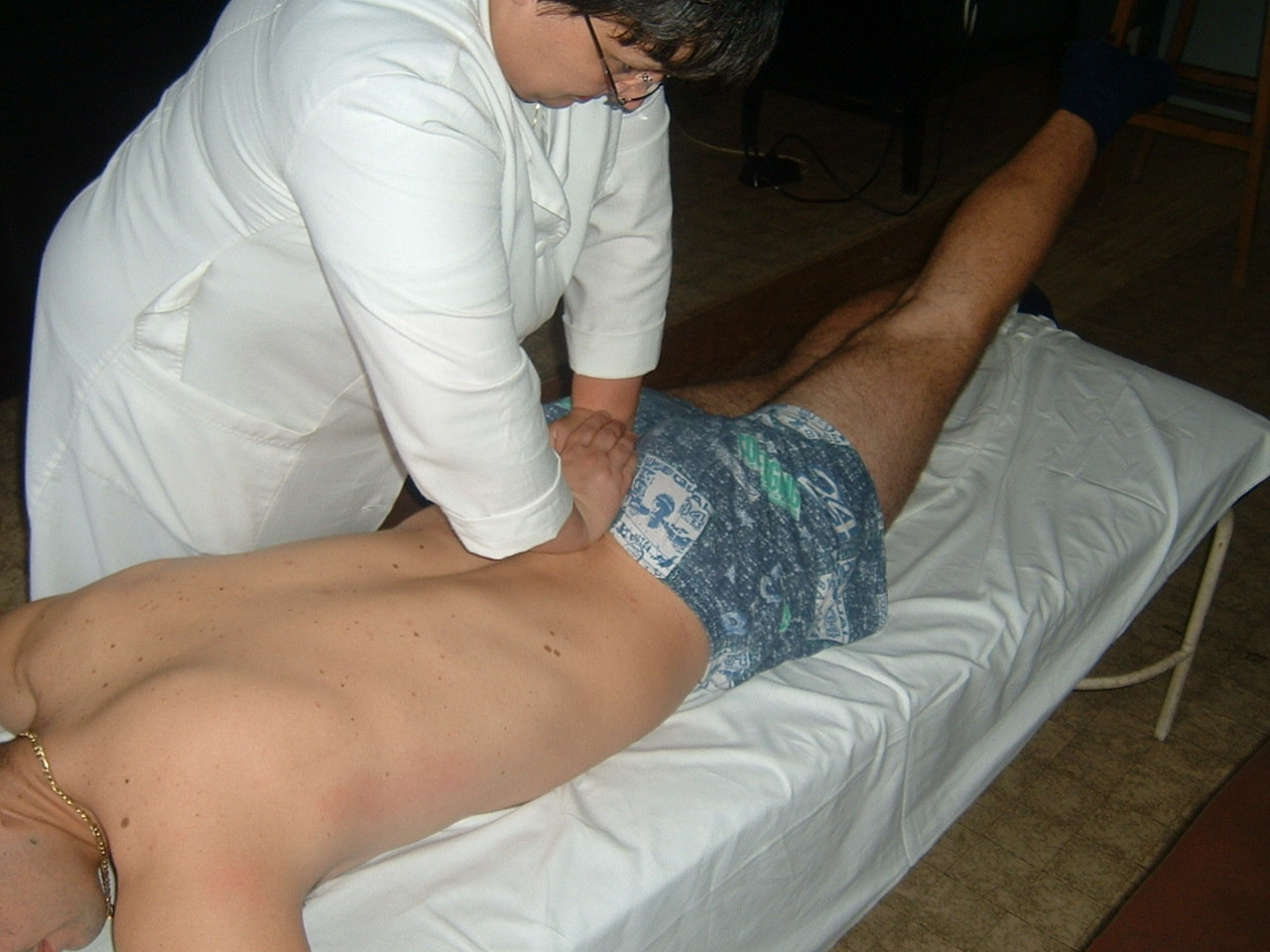 Автомобилизация на сакроилиачната става
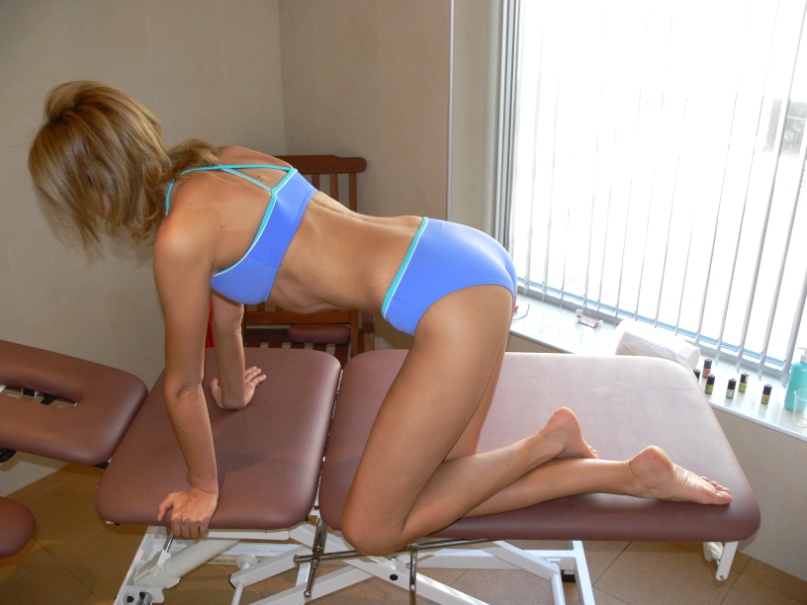 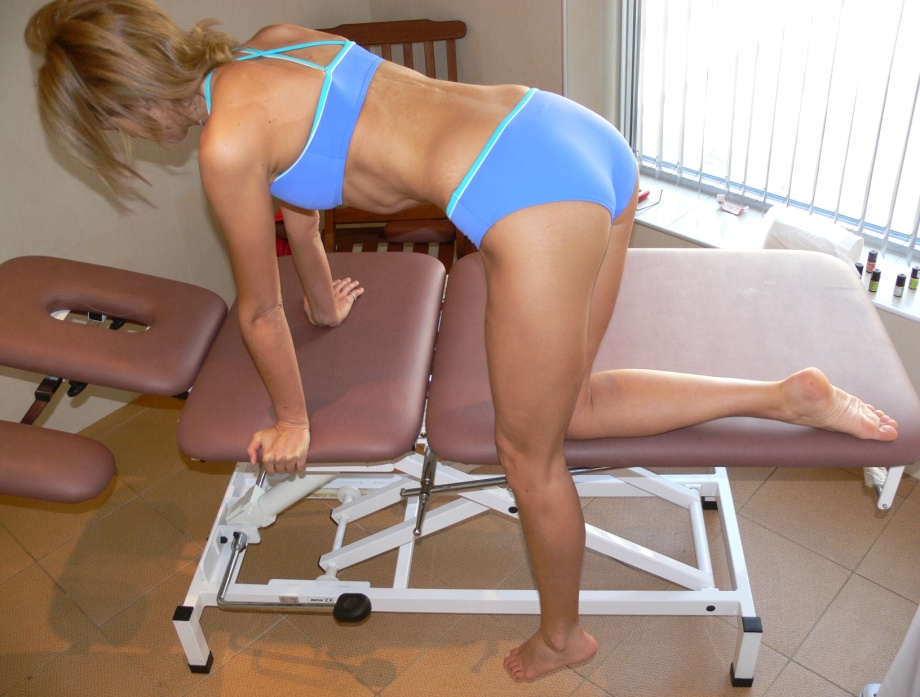 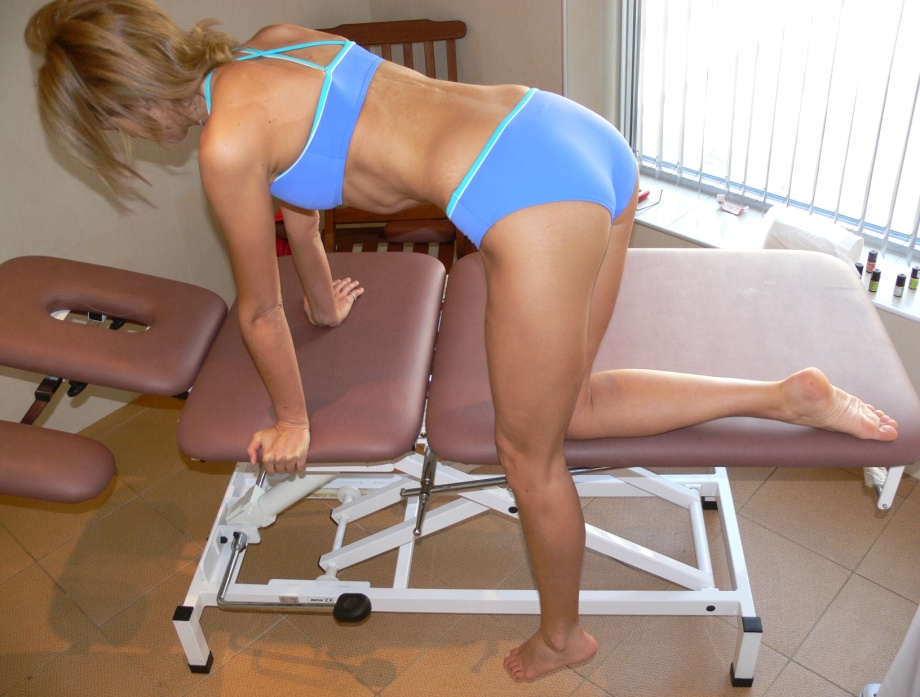 Активна кинезитерапия:
разтягащи упражнения за статичните мускули;
упражнения за мобилизация на лумбосакралната област;
автомобилизация;
упражнения за силова издръжливост на отслабналите динамични мускули;
статични упражнения за стабилизация на таза и за подобряване на мускулния баланс;
координационни упражнения.
Изводи
Предложената от нас комплексна КТ методика спомага за деблокиране на ставите в лумбосакралната област, за възстановяване на мускулния баланс, за нормализиране на стойката и походката, за облекчаване на болковата симптоматика.
 
При хроничен двигателен дефицит е целесъобразно възстановяването на ставната механика да започне с “омекотяване” на блокажа чрез въздействие с мекотъканни мобилизации, като се включат и отдалечените рефлекторни реакции в областта на  гръбначния стълб.
При хроничните функционални нарушения, когато са се формирали допълнителни нарушения в кинематичната верига на гръбначния стълб, от съществено значение са активните средства на кинезитерапията.
 
Постизометричните упражнения за разтягане, в комбинация с релаксиращи похвати на мобилизиращия масаж  и последващо натоварване на слабите мускули-антагонисти, са ефективна комбинация  за преодоляване на дисфункцията на мускулите с повишен тонус.
Заключение
Подобряването на отделните функционални показатели се отразява благоприятно върху болката, походката и пригодността към ежедневните физически натоварвания в бита и трудовата заетост на пациентите. Това ни дава основание да препоръчаме кинезитерапевтичната методика да включва мекотъканна мобилизация на лумбосакралната област, последвана от мануална ставна мобилизация и аналитични упражнения.
БЛАГОДАРЯ ЗА ВНИМАНИЕТО